PLANNING Espace Ressources Cancers LENS AOÛT 2021
Permanences le Mardi de 9h à 12h et de 13h30 à 17h et le Jeudi de 13h30 à 17h (Sur rendez-vous)
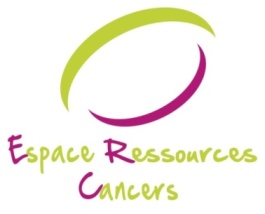 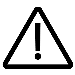 Port du masque obligatoire
Sur Inscription
Pratique de la pleine conscience 
Groupe d’échanges
Marche au  Parc de la Glissoire LENS,  rue Thomas Edison (certificat médical)

Gymnastique au Kiosque Parc de la Glissoire Boulevard Armolis AVION (certificat médical)

Groupe d’échanges, Socio-Esthétique, Relaxation, Atelier créatif, Alimentation et Cancer, Sophrologie, Pratique de la méditation pleine conscience, Se libérer pour s’épanouir, Hypnose
Suivis Individuels au Centre Epicure, rue Louis Delluc à LENS 

Programme détaillé  des   marches et des sorties  joint au planning 
Avec Charlotte et Vincent
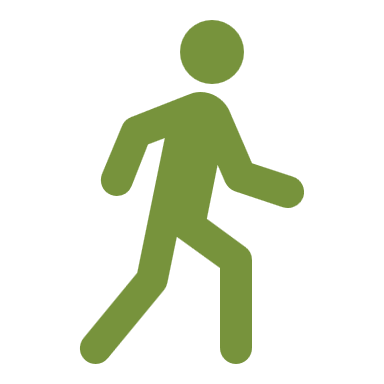 Sur Rendez-vous (RDV) :  
Suivi individuel avec :
Une psychologue
Une diététicienne
Une socio-esthéticienne
Une sophrologue
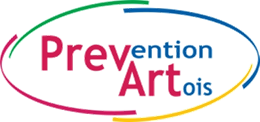 TEL: 07.55.67.58.08 
(Merci de signer vos messages)
erclens@prevart.fr
Espace Ressources Cancers de l’Artois / Site de Lens 
Centre Epicure rue Louis Delluc 62300 LENS 
Assistante de Coordination : Delphine LORENSKI